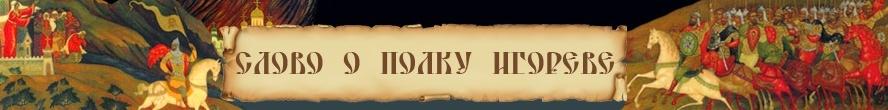 Солнечная символика (четыре солнца) 
в "Слове о полку Игореве" , ее роль в раскрытии идейного замысла произведения

Урок литературы в 9 классе 

Учитель ШУМАКОВА Галина Ивановна
МБОУ «Средняя общеобразовательная школа 
с углубленным изучением отдельных 
предметов № 7 имени А.С. Пушкина»

г. Курск
2012 год
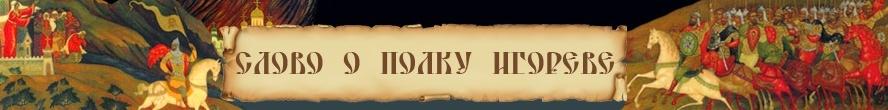 «
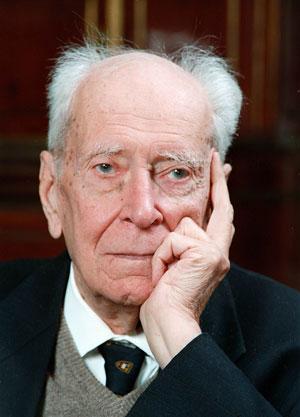 Мы должны быть благодарными сыновьями нашей великой матери – Древней Руси. 

Д.С. Лихачев.
СОЛНЦЕ.
ТЕПЛОЕ, ЗОЛОТОЕ.
СОГРЕВАЕТ, БУДИТ, ЛАСКАЕТ.
СОЛНЦЕ – ЭТО ЖИЗНЬ!
ЗВЕЗДА.
Бог Солнца у славян - Даждь-бог, Хорс
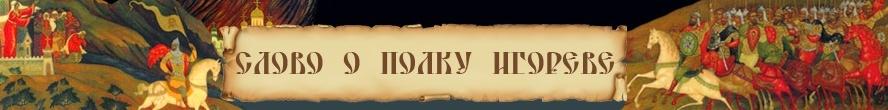 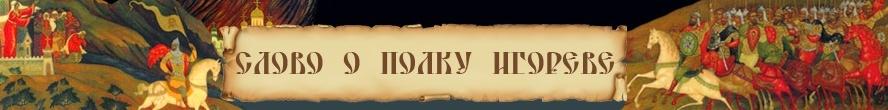 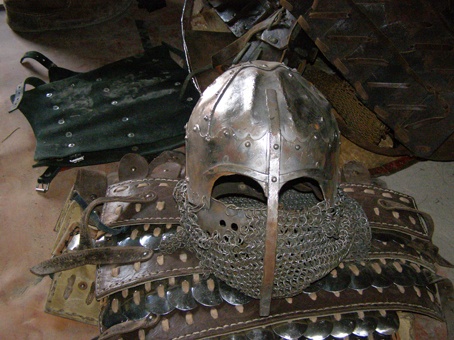 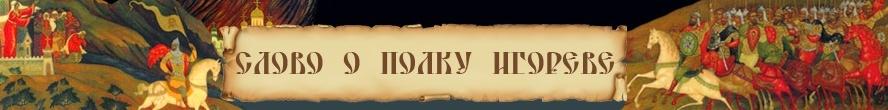 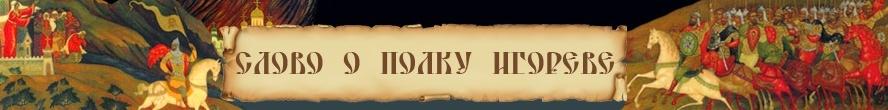 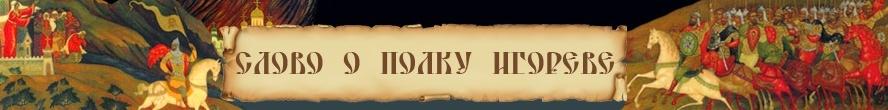 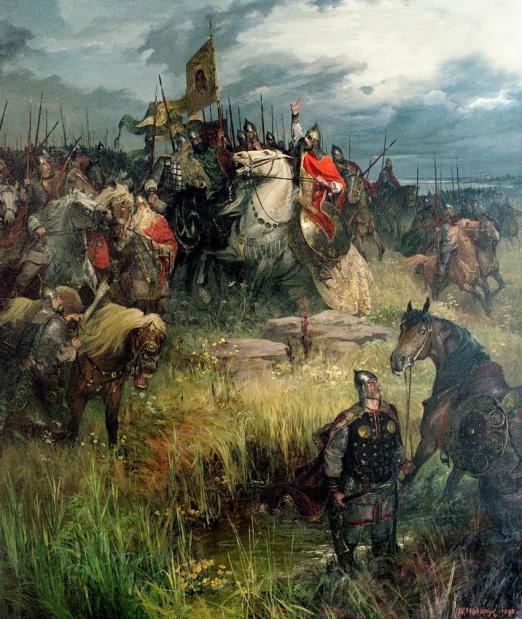 «Страсть князю ум охватила, и 
желание  отведать Дон  Великий
заслонило  ему предзнаменование».
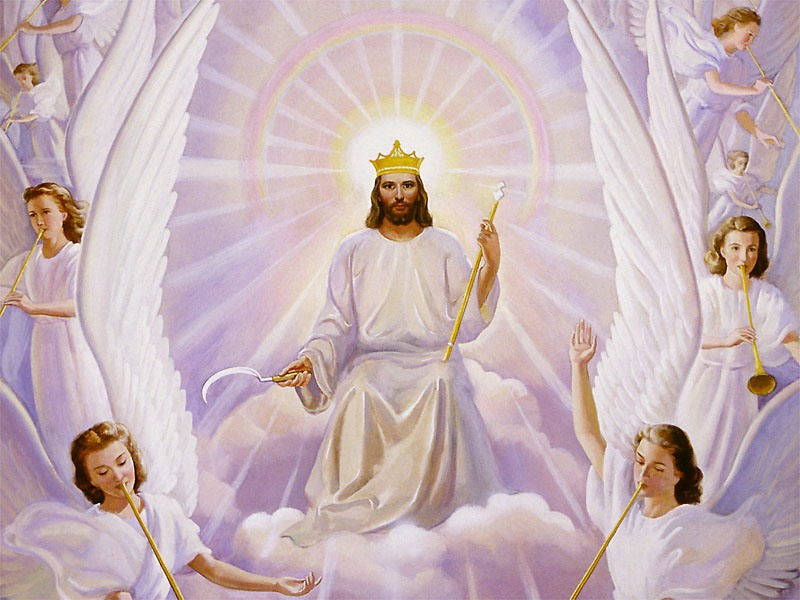 Князь-Солнце
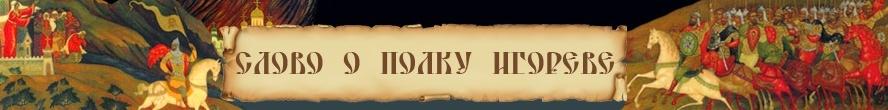 Составьте кластер (схему) «Русские             князья в «Слове о полку Игореве», расположив имена героев в той последовательности, которая  для Вас считается важной. 
   Обоснуйте свой выбор.
киевский  князь СВЯТОСЛАВ
О    Л   Ь    Г    О    В    И    Ч    И
Буй-тур
ВСЕВОЛОД
ИГОРЬ
34
князя
СВЯТОСЛАВ
ВЛАДИМИР
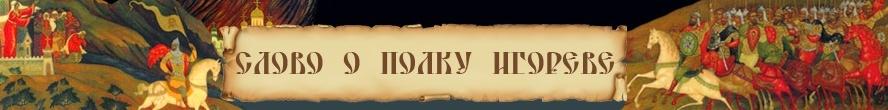 «Русичи великие поля
червлеными щитами перегородили,
ища себе чести, а князю славы.»
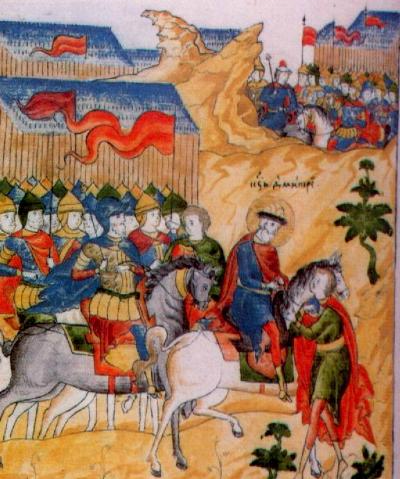 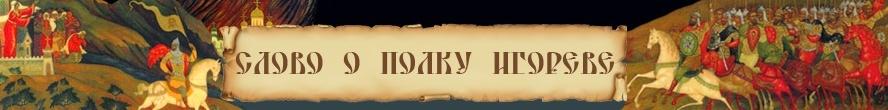 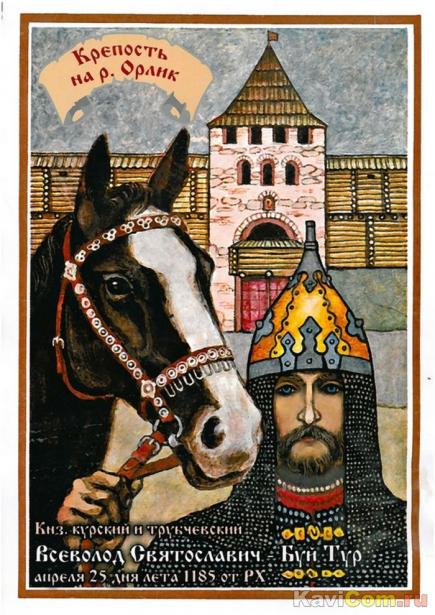 «Седлай же,  брат,
своих  борзых  коней,
а  мои-то  готовы,
уже  оседланы  у  Курска»
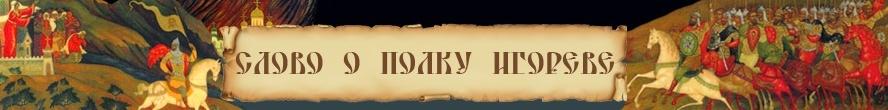 «А мои-то куряне опытные воины:
под трубами повиты,
под шлемами взлелеяны,
с конца копья вскормлены…»
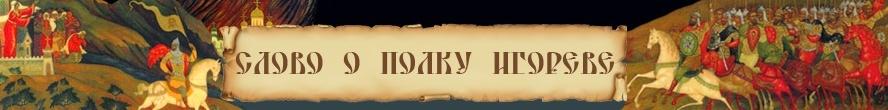 Буй-Тур Всеволод,…гремишь по шлемам мечами булатными…»
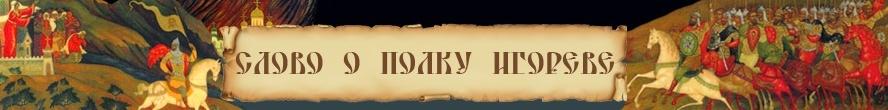 «С раннего утра до вечера, с вечера до света
летят стрелы калёные,
гремят сабли о шлемы,
трещат копья булатные в поле незнаемом среди земли Половецкой»
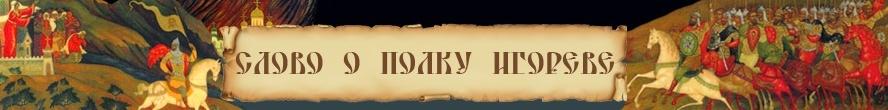 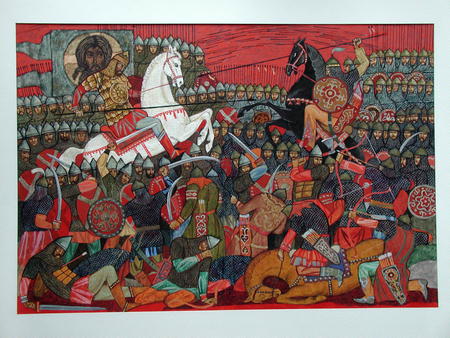 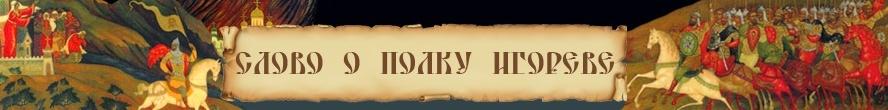 «…Игорь полки заворачивает, ибо жаль ему милого брата Всеволода»
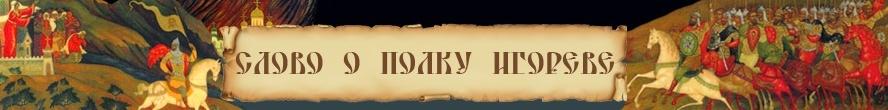 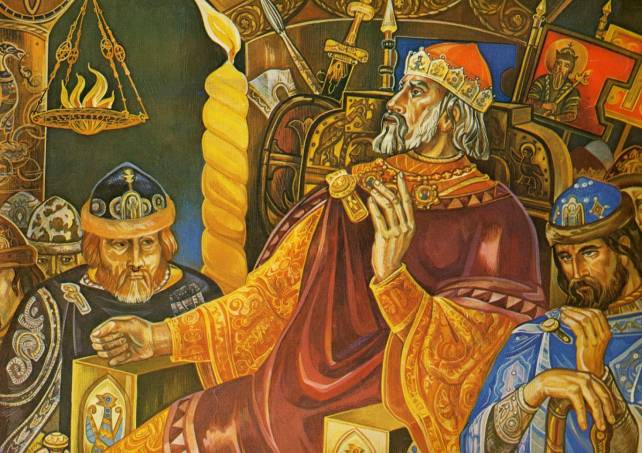 Золотое слово Святослава
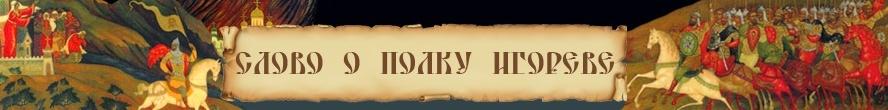 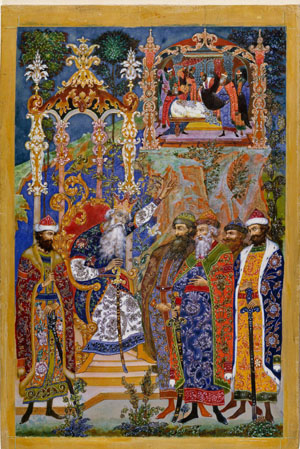 «О дети мои, Игорь и Всеволод!
Рано начали вы Половецкой земле
мечами обиду творить,   а себе славы искать.
     Но без чести для себя вы одолели,без чести для себя кровь поганую пролили.
     Ваши храбрые сердца из крепкого булата скованы и в отваге закалены.
    Что же сотворили вы моей серебряной седине?»
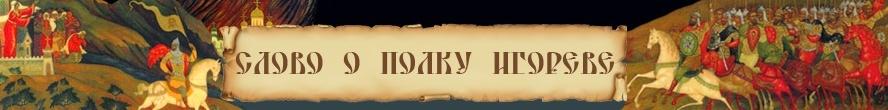 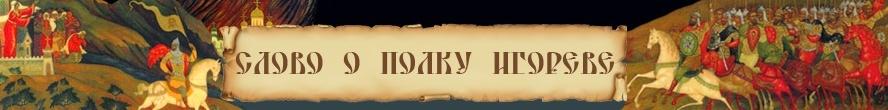 «
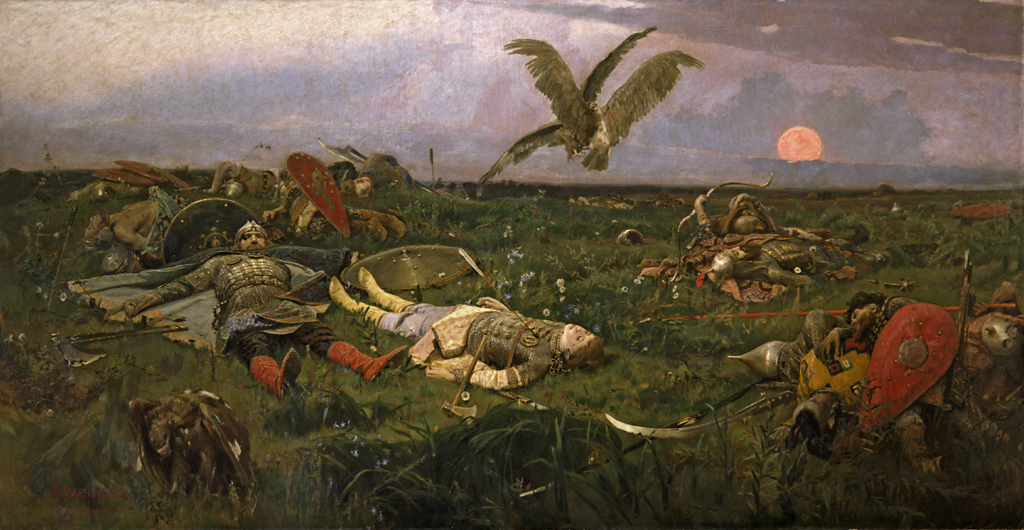 “…тут пир закончили храбрые русичи…»
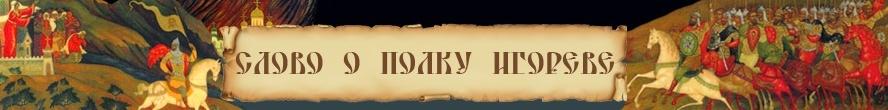 "Солнце трижды светлое. С тобою Каждому приветно и тепло. Что ж ты войско князя удалое  // Жаркими лучами обожгло».
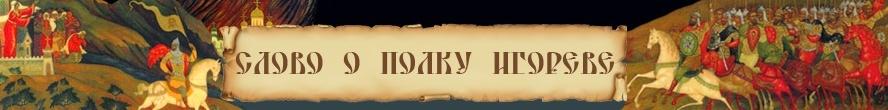 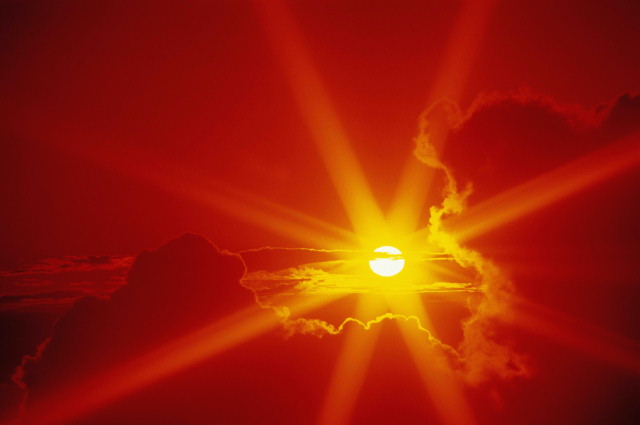 «…зачем, владыко, простерло ты горячие свои лучи на воинов моего лады?»
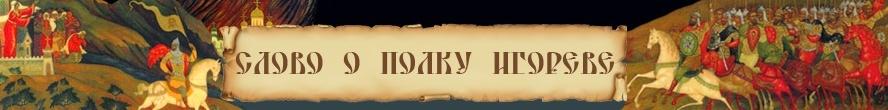 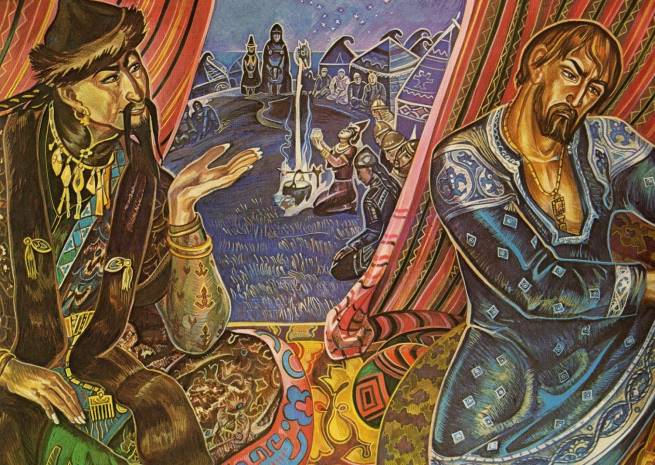 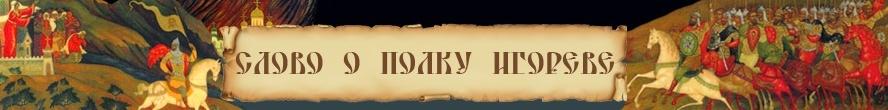 «…Игорь князь въ Рускои земли…»
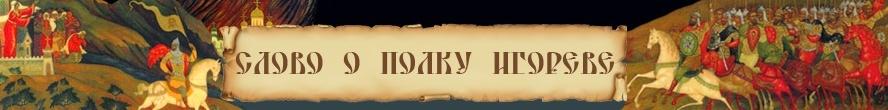 Образы-символы «Слова…» подчинены основной идее – идее единства Руси: вся Русь должна быть единой, а не разделенной на множество мелких княжеств. Раздробленность неизбежно приводит сильное государство к гибели.
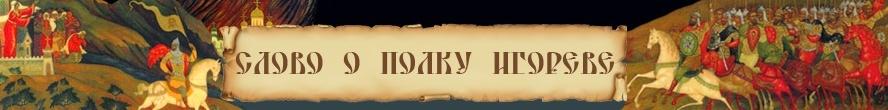 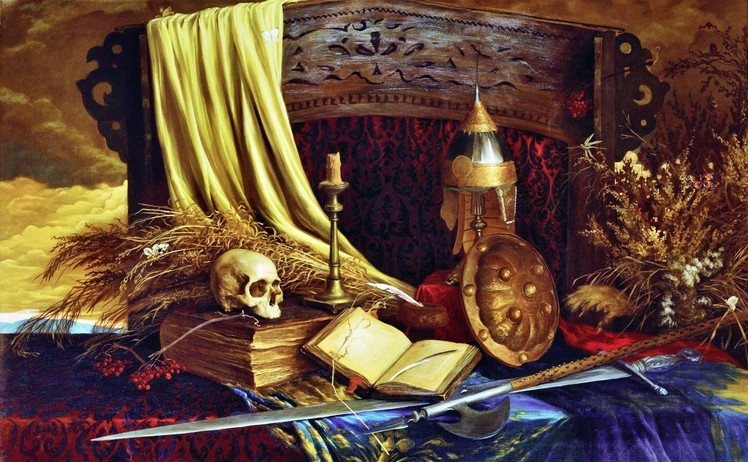 «Мы должны быть благодарными сыновьями нашей великой матери – Древней Руси. 

Д.С. Лихачев
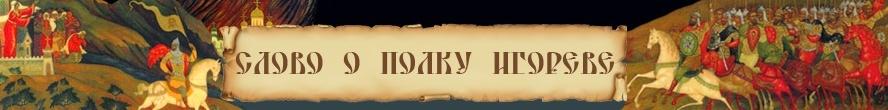 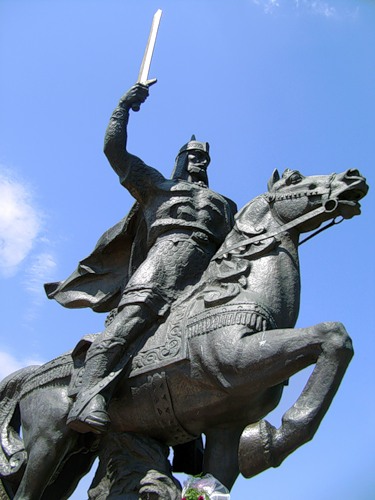 А знаете ли Вы? 
В Курске обсудили идею установки памятника «Слово полку Игореве». 
В Общественный совет при главе Администрации   города Курска обратился творческий коллектив художников и скульпторов с инициативой об установке в областном центре, на Московском кольце, памятника «Слово о полку Игореве». 
                                   2011, июнь.
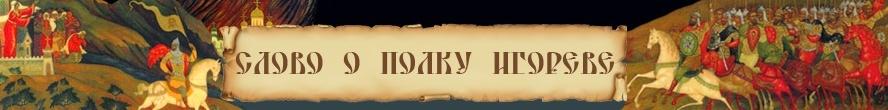 Домашнее задание:
Напишите сочинение: «Моё  «золотое слово»,   «Иду в поход с  князем Игорем».
Так  ли  уж далеки от нас жившие 10  веков назад герои  «Слова о полку Игореве»? Обоснуйте.
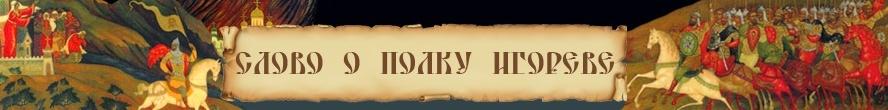 РЕФЛЕКСИЯ

СЧИТАЮ СВОЮ РАБОТУ УДАЧНОЙ. Что мне позволило добиться удачи? Как новое знание (умение) изменило меня, как я буду применять его в жизни?

МОЯ РАБОТА БЫЛА НЕДОСТАТОЧНО УДАЧНОЙ. Что надо изменить для того, чтобы работа была удачной? Чему меня научила моя ошибка? Как я этот опыт буду использовать в жизни?

ЕСЛИ НЕИНТЕРЕСНО, так как бы я хотел изучать материал, чтобы мне было интересно ?
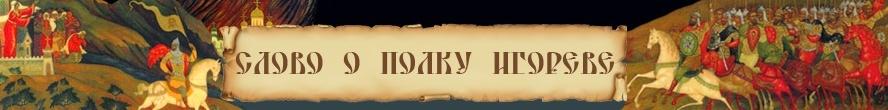 Полезные ссылки:
http://www.gerodot.ru/viewtopic.php
http://mir24.tv/news/archive/4/href/page/590
Источник Православие.ру
Робинсон А.Н. "Слово о полку Игореве". Памятники литературы и искусства ХI-ХVII вв. М., 1978. 
http://www.slovoopolku.ru/slovolihachev
http://www.metodkabinet.eu/PO/Litera/Slovo.html
Художник В.М. Васнецов 
Серия картин на темы и сюжеты «Слово о полку Игореве». Художник  Г.Н.Маковская . 
Художник В.М. Назарук.
Художник Константин Васильев.
Художник Борис Ольшанский.
Художник Семенов В.И.
Художник  В. А. Фаворский. 
Мультфильм "Сказание об Игоревом походе",1986г.